The Faculty Appointment Life Cycle
Heather Daniels, Secretary of the Faculty, UW-Madison
Topics
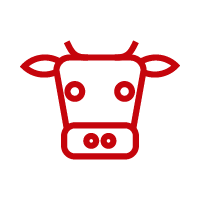 Terminology
Policy Sources
Faculty titles
Faculty probationary appointments
Tenure clocks (including extensions)
Faculty contracts
Tenure/Promotion process
Tenure at hire
Tenure approvals
Non-Renewal
Post tenure review 
Promotion from associate professor to professor
The Faculty Appointment Life Cycle
Terminology
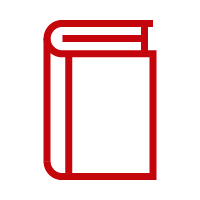 Dossier - Materials put together for tenure
Full professor – Refers to a faculty member who has the title of professor with no prefix. 
Probationary faculty –Tenure-track faculty who have not yet achieved tenure and hold the title of assistant professor or instructor.
Tenure-Confers ongoing rights and funding for an appointment. A tenured faculty member can be dismissed for cause. Positions may be cut if there is a fiscal emergency declared (this is not the same as a state budget cut, but rather a formal declaration). Faculty with tenure hold the titles of associate professor and professor.  
Tenure clock - The probationary period used by a probationary faculty to generate an evaluative body of work in research, teaching and service for evaluation. It is a regulated time period that can be extended. At UW-Madison, the standard tenure clock is 6 years.
The Faculty Appointment Life Cycle
Policy Sources
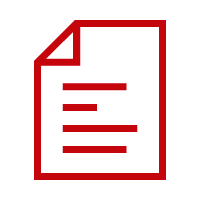 State Statute: Chapter 36 (UW System). Defines faculty, personnel systems, layoff or termination of faculty members, etc. (https://docs.legis.wisconsin.gov/statutes/statutes/36)
Administrative Code (UW System). Chapters 2-7 are specifically about faculty appointments . Chapter 3 is about faculty appointments in general and also contains information on appeals of non-renewals. (https://docs.legis.wisconsin.gov/code/admin_code/uws)
Board of Regents Policies (UW System). Section 20 on Personnel. 20-23 is tenure policy, 20-24 is financial emergency and program discontinuance, 20-9 is post tenure review. (https://www.wisconsin.edu/regents/policies/)
Faculty Policies and Procedures (UW-Madison). Chapter 7 (https://policy.wisc.edu/library/UW-807) covers faculty appointments. Other parts of FPP are also relevant to HR work. Changes to this document are made by the Faculty Senate. 
OHR Policy (UW-Madison). There are some relevant OHR policies for faculty including vacation, sick leave, etc. (http://policy.wisc.edu)
The Faculty Appointment Life Cycle
Faculty Titles
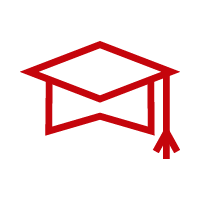 4 ranks/titles in state statute and UW System Administrative Code
Instructor (non-tenured)
Assistant Professor (pre-tenured)
Associate Professor (tenured)
Professor (tenured)

A note about instructor title. It is used for faculty hires who have not yet completed their terminal degree but have started their position at UW-Madison. The time spent in the instructor title is counted towards their tenure clock.
The Faculty Appointment Life Cycle
Faculty Probationary Appointments
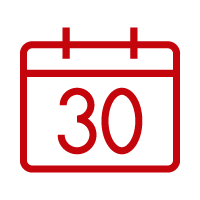 May start on any date
Can be for 9-month or 12-month appointments
UW-Madison sets end date of appointment for end of fall semester or spring semester (or end of December or June for 12-month appointments).  
Two dates are set: Mandatory Review Date or Tenure Review Date (6 years from start) and Appointment End Date (7 years from start-includes 12 month notice period). More on how these are set in a moment.
The Faculty Appointment Life Cycle
Tenure Clock
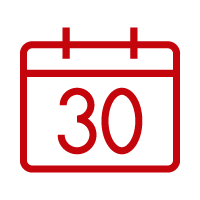 The tenure clock is the time period used by probationary faculty to create a body of work in research, teaching and service for evaluation for tenure.
A typical tenure clock at UW-Madison is 6 years. This means the person must obtain tenure by the end of the 6th year or be non-renewed. 
Tenure clocks may be shorter than 6 years based on previous equivalent experience. The shortest tenure clock a faculty member can have is 3 years. 
Appointments of 50% to 75% count each year of the tenure clock as half a year.
The Faculty Appointment Life Cycle
Setting the Tenure Clock
There is a policy on how to set a tenure clock based on the start date. (UW-881)
Faculty starting between March 15 and Nov 14 have their tenure clock calculated based on a fall semester start date
Faculty starting between Nov 15 and March 14 have their tenure clock calculated based on a spring semester start date

Using the policy above, calculate the Tenure Consideration Date (end of 6th year) and Probationary Appointment End Date (end of 7th year) for the questions that follow and enter your answer through a Zoom poll. We’ll do each question separately.
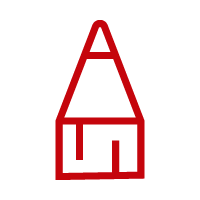 The Faculty Appointment Life Cycle
Setting the Tenure Clock Exercises
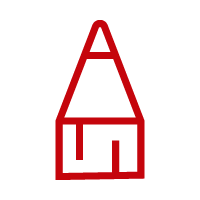 Appointment start date: August 19, 2024. Tenure clock is 6 years. 9-month appointment. 100% appointment

Choices:
A. Tenure Consideration Date: May 2030
Probationary End Date: May 2031
B. Tenure Consideration Date: June 2030
Probationary End Date: June 2031
C. Tenure Consideration Date: May 2029
Probationary End Date: May 2030
D. Tenure Consideration Date: May 2031
Probationary End Date: May 2032
The Faculty Appointment Life Cycle
Setting the Tenure Clock Exercises
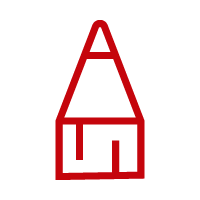 Appointment start date: August 19, 2024. Tenure clock is 6 years. 9-month appointment. 100% appointment

Choices:
A. Tenure Consideration Date: May 2030
Probationary End Date: May 2031
B. Tenure Consideration Date: June 2030
Probationary End Date: June 2031
C. Tenure Consideration Date: May 2029
Probationary End Date: May 2030
D. Tenure Consideration Date: May 2031
Probationary End Date: May 2032
The Faculty Appointment Life Cycle
Setting the Tenure Clock Exercises
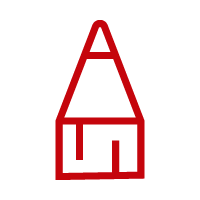 Appointment start date: January 1, 2025. Tenure clock is 3 years. 9-month appointment. 100% appointment

Choices :
A. Tenure Consideration Date: May 2026
Probationary End Date: May 2027
B. Tenure Consideration Date: December 2028
Probationary End Date: December 2029
C. Tenure Consideration Date: December 2027
Probationary End Date: December 2028
D. Tenure Consideration Date: May 2028
Probationary End Date: May 2029
The Faculty Appointment Life Cycle
Setting the Tenure Clock Exercises
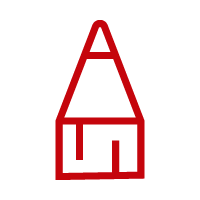 Appointment start date: January 1, 2025. Tenure clock is 3 years. 9-month appointment. 100% appointment

Choices:
A. Tenure Consideration Date: May 2030
Probationary End Date: May 2031
B. Tenure Consideration Date: June 2030
Probationary End Date: June 2031
C. Tenure Consideration Date: May 2029
Probationary End Date: May 2030
D. Tenure Consideration Date: May 2031
Probationary End Date: May 2032
The Faculty Appointment Life Cycle
Setting the Tenure Clock Exercises
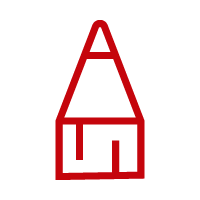 Appointment start date: November 1, 2024. Tenure clock is 6 years. 12-month appointment. 100% appointment

Choices:
A. Tenure Consideration Date: December 2030
Probationary End Date: December 2031
B. Tenure Consideration Date: June 3030
Probationary End Date: June 3031
C. Tenure Consideration Date: December 2031
Probationary End Date: December 2032
D. Tenure Consideration Date: June 2031
Probationary End Date: June 2032
The Faculty Appointment Life Cycle
Setting the Tenure Clock Exercises
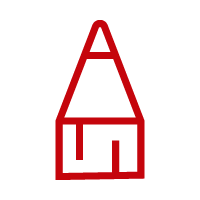 Appointment start date: November 1, 2024. Tenure clock is 6 years. 12-month appointment. 100% appointment

Choices:
A. Tenure Consideration Date: December 2030
Probationary End Date: December 2031
B. Tenure Consideration Date: June 3030
Probationary End Date: June 3031
C. Tenure Consideration Date: December 2031
Probationary End Date: December 2032
D. Tenure Consideration Date: June 2031
Probationary End Date: June 2032
The Faculty Appointment Life Cycle
Extending the Tenure Clock
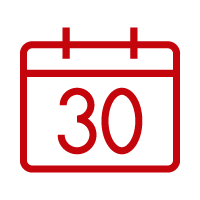 There are various reasons a tenure clock may be extended (FPP Chapter 7). This extends the amount of time a faculty member has to create a tenurable record of scholarship, teaching and service. These may not be made during the last year of the clock except for birth/adoption or unforeseen circumstances. Requests are for one semester or a full year.
Automatically Approved 
Birth/Adoption (must be requested within 1 year of birth/adoption)
Can be requested by newly appointed faculty who had or adopted a child within 1 year of their appointment start date
Requires Levels of Approval including Department Executive Committee, Dean, University Committee and Provost
Clinical duties
Disability/Chronic illness
Elder or dependent care obligations
Circumstances beyond the control of the faculty member
The Faculty Appointment Life Cycle
Questions on Titles, Appointments or Tenure Clock?
Faculty Contracts
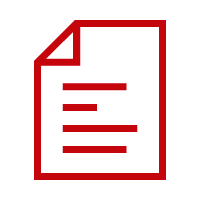 Within the tenure clock, there are shorter probationary faculty contracts. A department executive committee has to recommend renewal (or tenure) or non-renewal of a faculty member’s contract prior to its expiration. 
All UW-Madison faculty begin with 3-year contracts. 
Following initial 3 years, some departments:
Renew for another 3 years
Renew 1 year at a time 
If a tenure clock extension is granted, it also extends the contract.
Non-renewal is based on a lack of progress towards a tenurable record of scholarship, teaching and service. It requires a 12-month notice period.
The Faculty Appointment Life Cycle
Tenure/Promotion Process
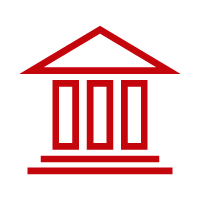 At UW-Madison, tenure is decided by the department executive committee and the dean. In order for a faculty member to get tenure, both parties must agree. 
UW-Madison has 4 divisional committees (arts & humanities, and biological, social, and physical sciences). They are elected committees from across campus and provide advice to the dean on tenure cases. 
The Provost and the Board of Regents approve tenure.
The Faculty Appointment Life Cycle
Tenure at Hire
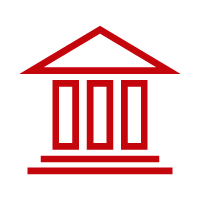 Faculty hired with tenure also go through the UW-Madison tenure process. All four divisional committees have an expedited process for senior hires.  
If tenured faculty hires are not tenured when their appointments begin, they are typically appointed as a visiting professor until tenure is approved.
The appointments are made with the condition of the faculty member obtaining tenure.
The Faculty Appointment Life Cycle
Effective Date of Tenure
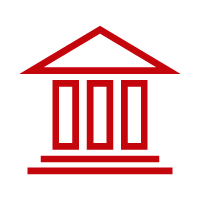 Typically when tenure is granted during a contract year, the promotion doesn’t take effect until the start of the next contract year (August for 9-month appointments and July for 12-month appointments). For exceptions, an “off cycle” approval can be requested. 
For new hires at the rank of associate or full professor,  the tenured appointment can be effective any day after the divisional committee’s positive recommendation  
For promotions from assistant to associate professor with mid-year appointment dates, the tenured appointment can be effective January 1 or the start of the spring semester.
The Faculty Appointment Life Cycle
Non-Renewal
Faculty can be non-renewed prior to tenure (at time of contract renewal or at the time of tenure)
12-month notice period, which begins at the end of the current contract
Appeal rights regarding process with the Committee on Faculty Rights and Responsibilities (reasons CFRR could find in favor of the faculty member are in chapter 3 of UW System administrative code)
CFRR cannot grant tenure. It can recommend a remedy of a new committee to evaluate tenure (called de novo committee), send it back to the deciding authority or send it to the next higher authority.
The Faculty Appointment Life Cycle
Timing of Votes on Contracts
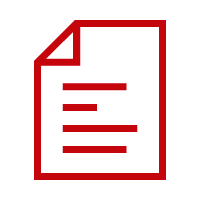 In the event of a non-renewal, faculty receive a 12-month notice period. 
The timing of a vote to renew is important.
If done in the third year of the initial contract, a non-renewal means the person’s contract wouldn’t end until the end of the 4th year due to the notice period requirement.
The required notice period is in UWS Administrative Code Chapter 3.
The Faculty Appointment Life Cycle
Post Tenure Review (PTR)
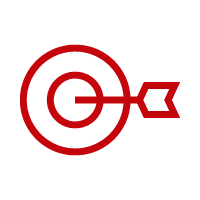 Following tenure, UW-Madison faculty undergo post tenure review every five years.
Review happens using guidelines approved by the department executive committee. Typically, there are small committees formed for each review made up on tenured faculty members. The committee issues its findings to the executive committee. 
Dean makes sure review is sufficient and then either agrees or disagrees with the department’s assessment. 
Faculty found to not be meeting expectations will have a remediation plan. Remediation plans include expectations to be met in a certain time period and the department executive committee and dean determine whether the expectations were achieved.
The Faculty Appointment Life Cycle
Promotion from Associate Professor to Professor
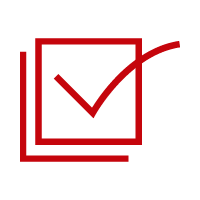 Often done at the same time as the first post tenure review.
There is a mechanism by which the faculty member can request that their readiness for promotion be considered. 
Decision is made by the full professors in the department.
Not required, although most faculty on campus are promoted prior to retirement. (This is not typical in Extension.) 
The promotion includes a change in title and salary.
The Faculty Appointment Life Cycle
Questions?
Heather Daniels, sof@secfac.wisc.edu